ChinaVis 2015
Vector Field Segmentation Based on Integral Curve Attributes
Lei Zhang and Guoning Chen, Department of Computer Science, University of Houston
Robert S. Laramee, Swansea University
David Thompson and Adrian Sescu, Mississippi State University
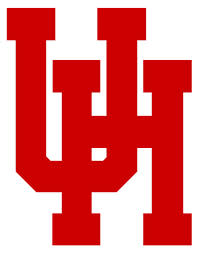 1
Outline
Background and pipeline

Attribute Fields 
Definition and Computation

Segmentation Algorithm

Results

Conclusions and Discussions
2
Vector Fields and Vector Field Analysis
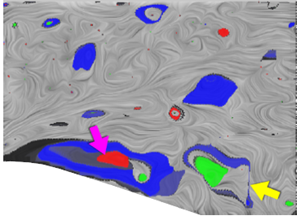 Applications
Computational fluid dynamics
Mechanical engineering
Automobile/aircraft design
Climate study
Oceanography
New energy
Chemistry reaction
Medical applications
Computer graphics
…
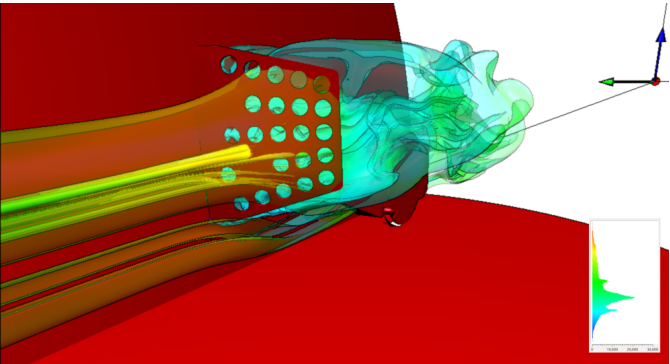 [Chen and Xu 2015]
[Edmunds et al.2013]
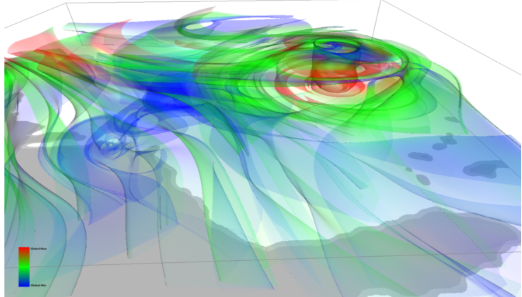 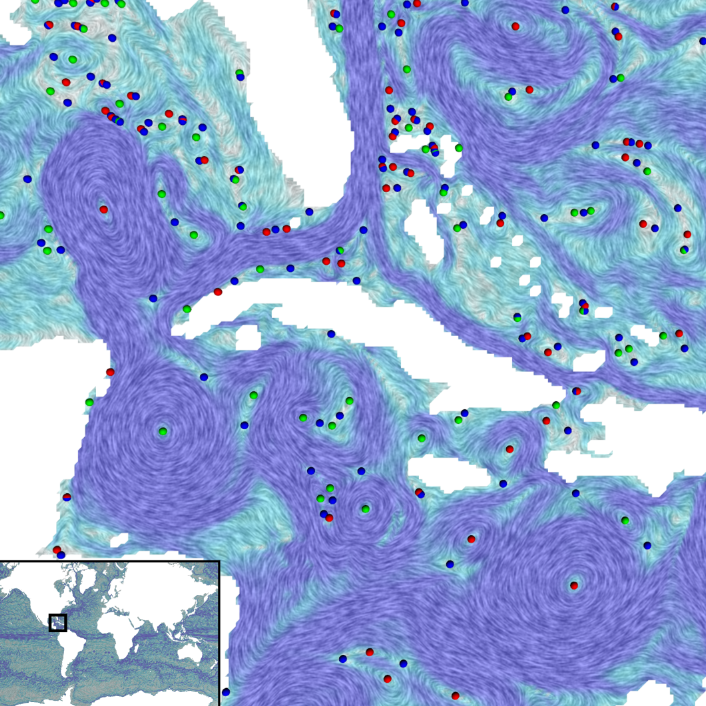 [Edmunds et al.2012]
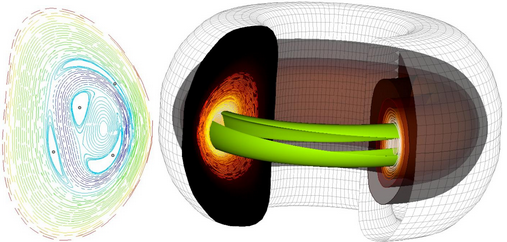 [Bhatia et al. 2012]
[Sanderson et al. 2011]
3
Problem and Motivation
Problem
flow segmentation
Motivation
local information
global information
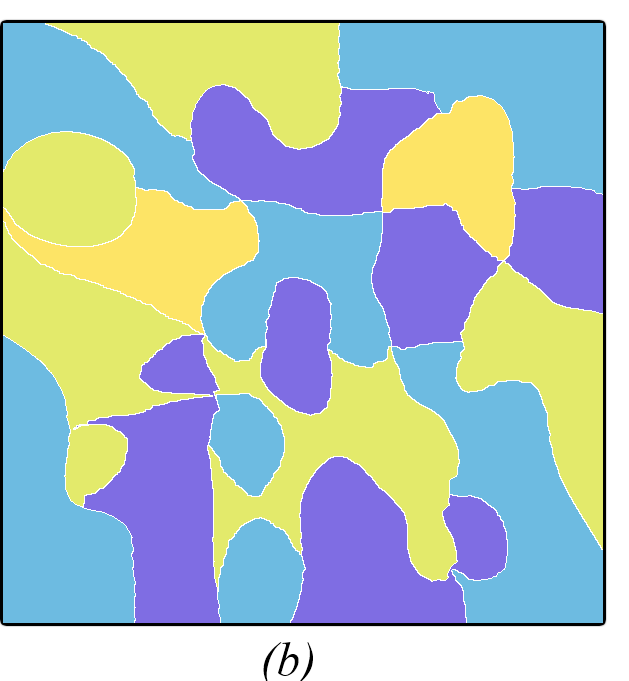 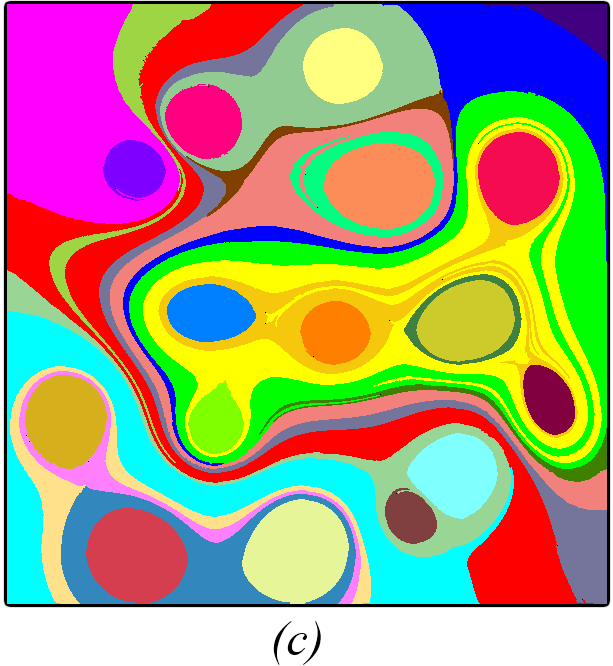 4
Pipeline
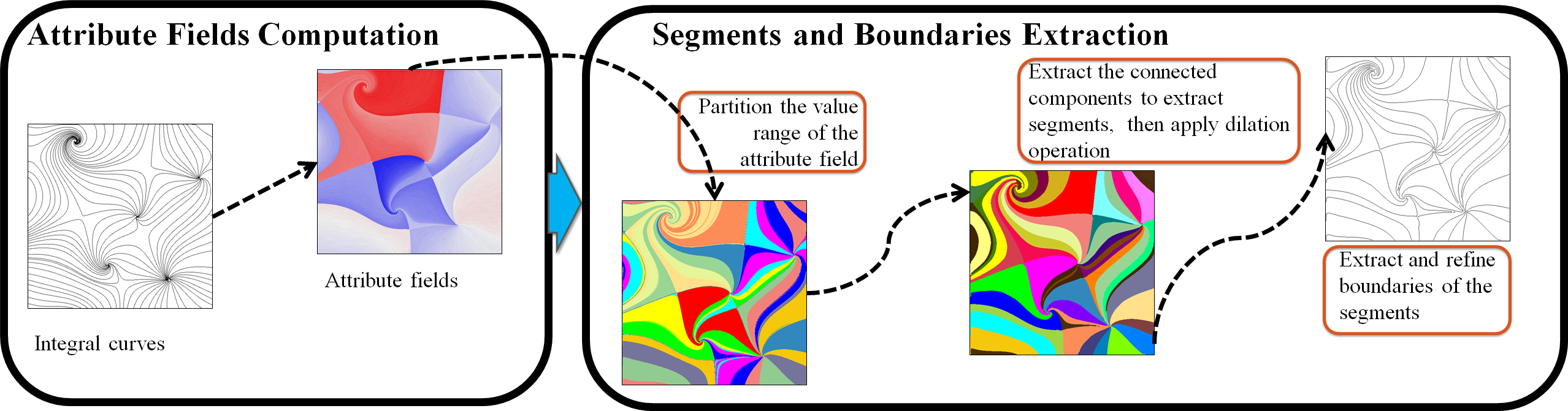 5
Attribute Fields and Their Computation
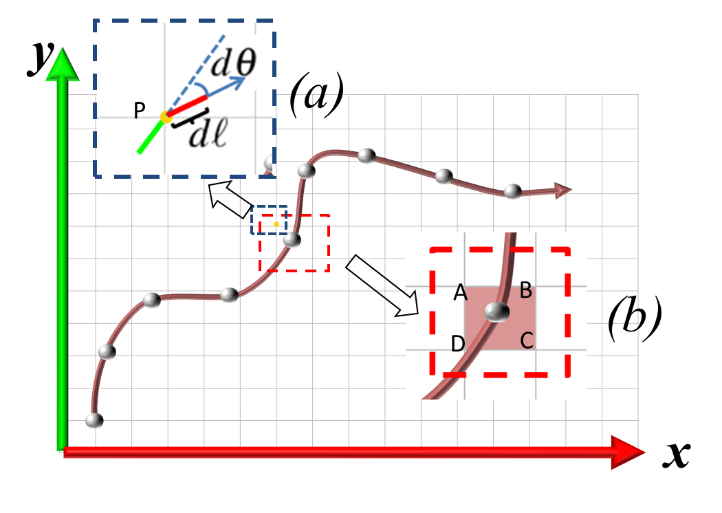 Computation of an attribute field
We employ a uniform sampling strategy for all examples
For steady flows, we compute streamlines until they reach the boundary of the domain, hit the fixed points, form loops, or longer than some user-specified threshold. 
For unsteady flows, we currently consider only forward integration of pathlines and compute them within a user-specified time window.
The selected attributes are collected along the obtained integral curves using the following discrete version of the accumulation.
6
Attribute Fields for 2D Steady and Unsteady Flows
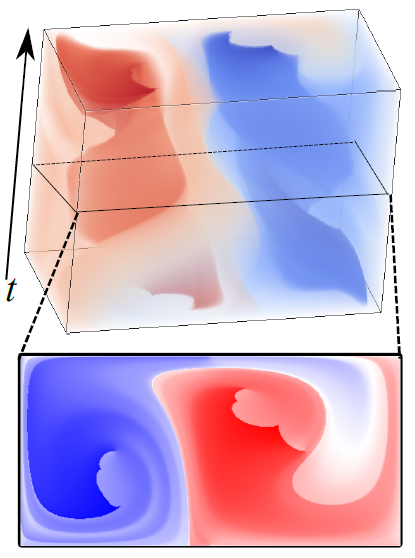 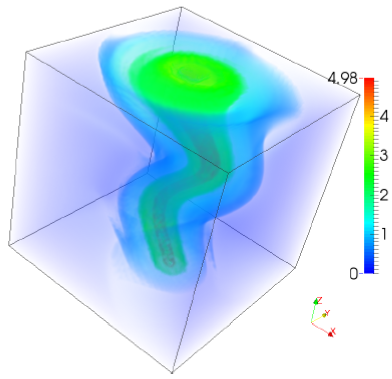 +
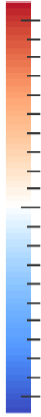 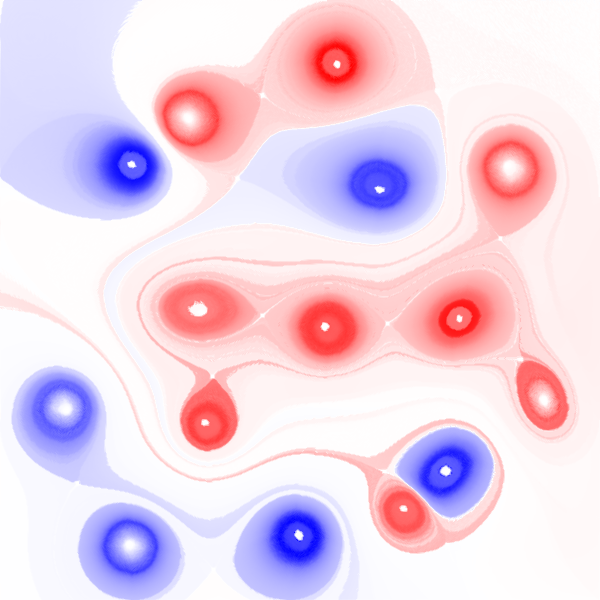 0
-
Attribute fields of the 2D steady flows are defined in the original flow domain (i.e., 2D)
The length field of the tornado data set
Attribute fields of the 2D unsteady flows are defined in  a spatio-temporal domain (i.e., 3D)
7
Segmentation Algorithm
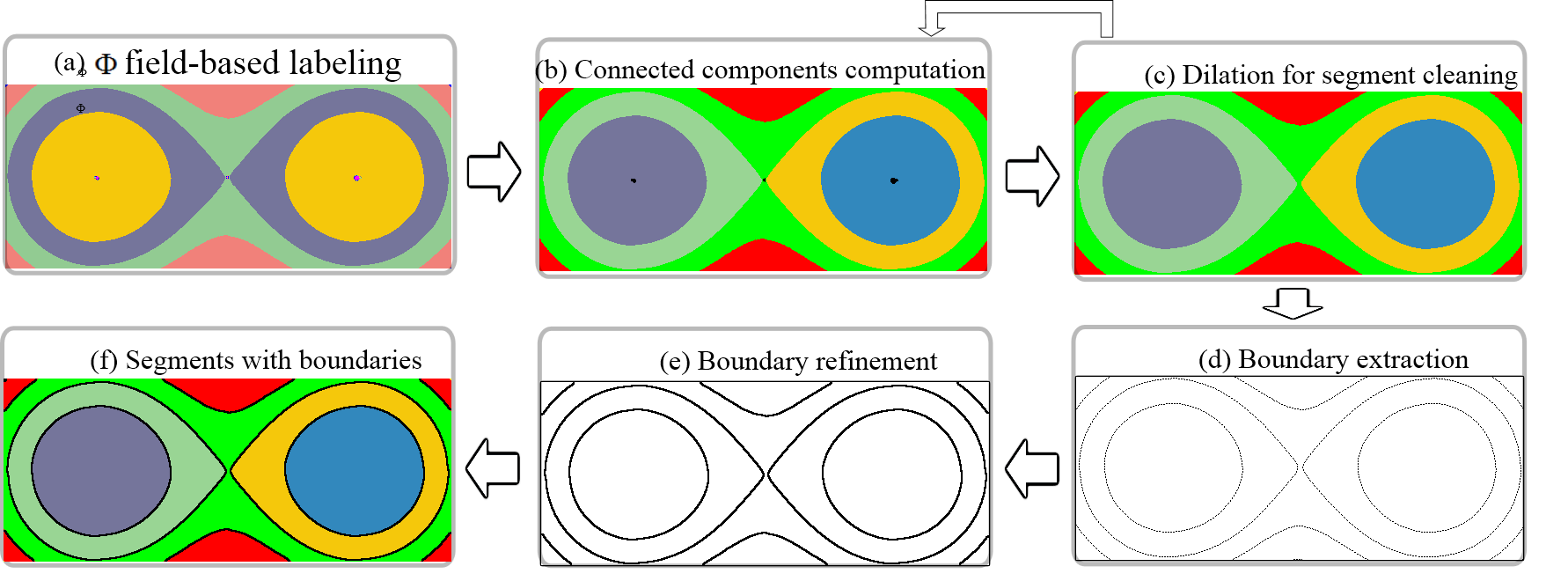 Region classification
Connect component computation
Segment cleaning
Boundary extraction
Boundary refinement
8
Segmentation Algorithm
Region classification
Connect component computation
Segment cleaning
Boundary extraction
Boundary refinement
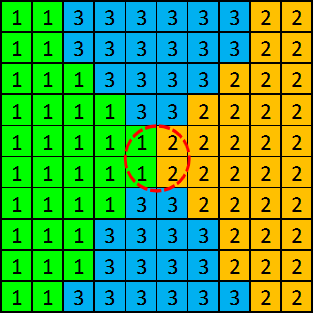 After this step each sample point is labeled with the ID of the corresponding bin. Those points with the same label belong to the same cluster, even though they may not be physically connected.
9
Segmentation Algorithm
Region classification
Connect component computation
Segment cleaning
Boundary extraction
Boundary refinement
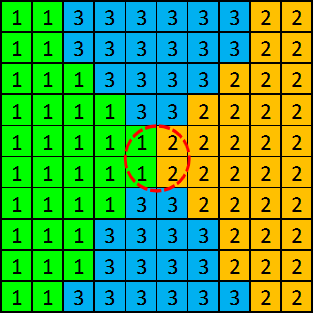 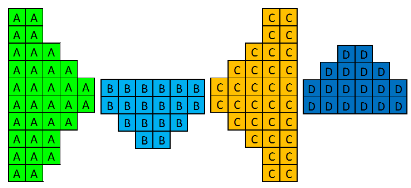 compute the connected components based on their labeled IDs
Get the initial segmentation of the domain
10
Segmentation Algorithm
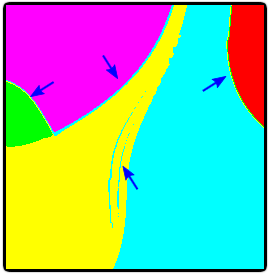 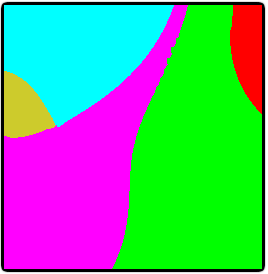 Region classification
Connect component computation
Segment cleaning
Boundary extraction
Boundary refinement
Identify  noise segment
Apply dilation operation
11
Segmentation Algorithm
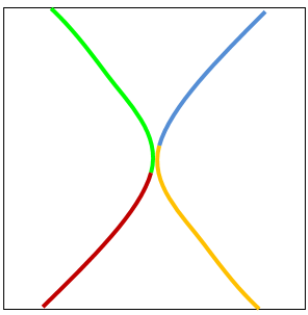 Region classification
Connect component computation
Segment cleaning
Boundary extraction
Boundary refinement
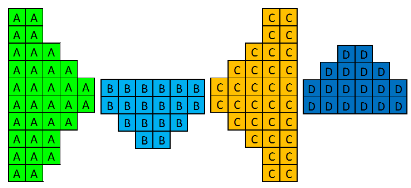 Apply normal cut technique  to identify the boundaries between segments
12
Segmentation Algorithm
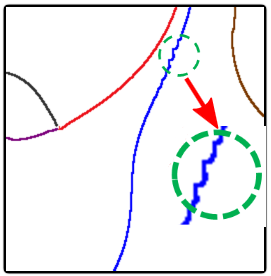 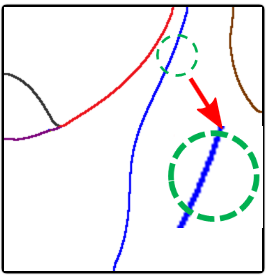 Region classification
Connect component computation
Segment cleaning
Boundary extraction
Boundary refinement
Apply  a Laplacian smoothing algorithm is applied to refine the boundaries
13
Results (I)
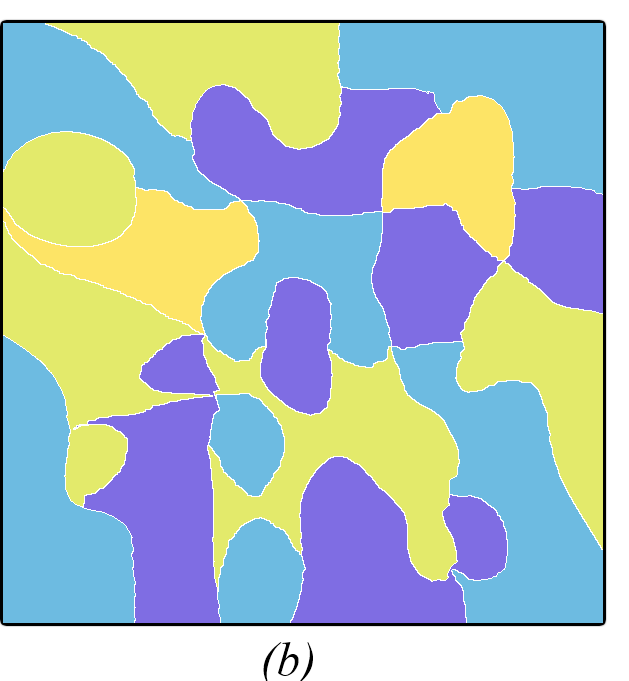 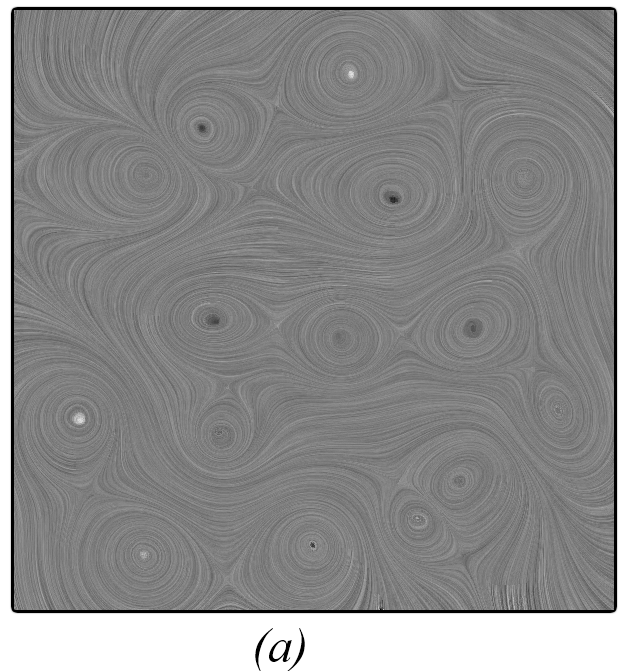 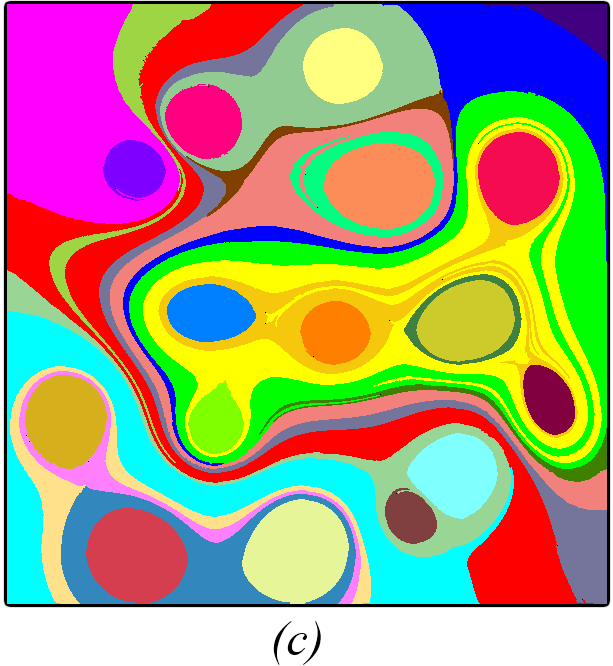 14
Results (II)
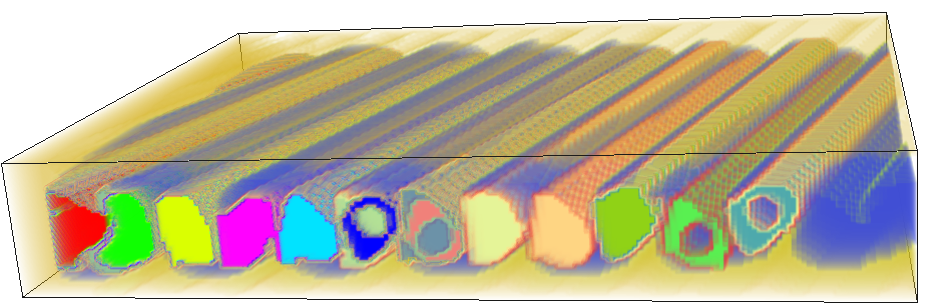 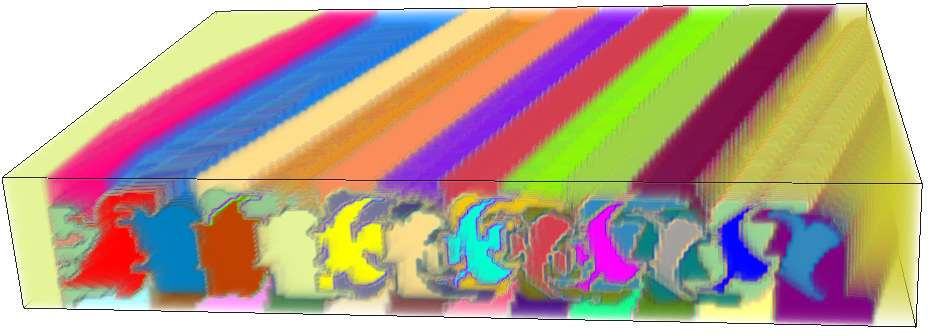 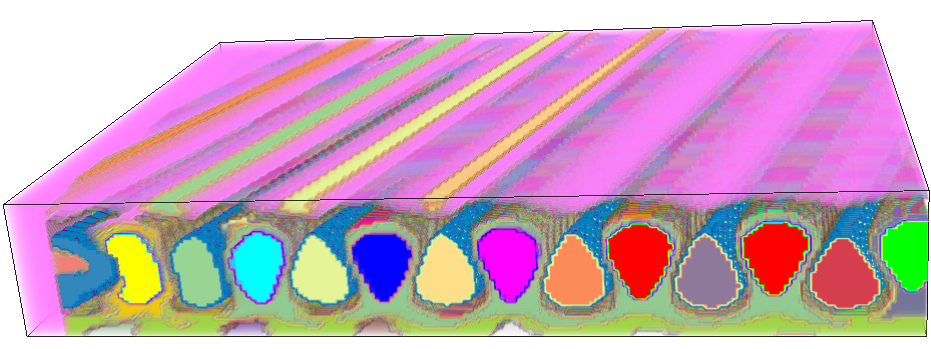 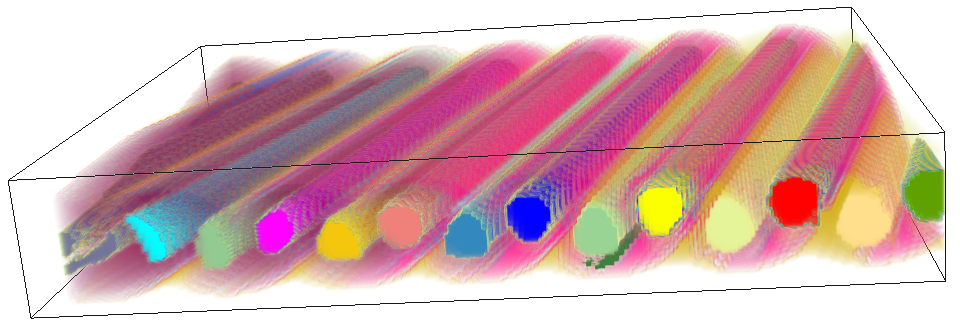 15
Results (III)
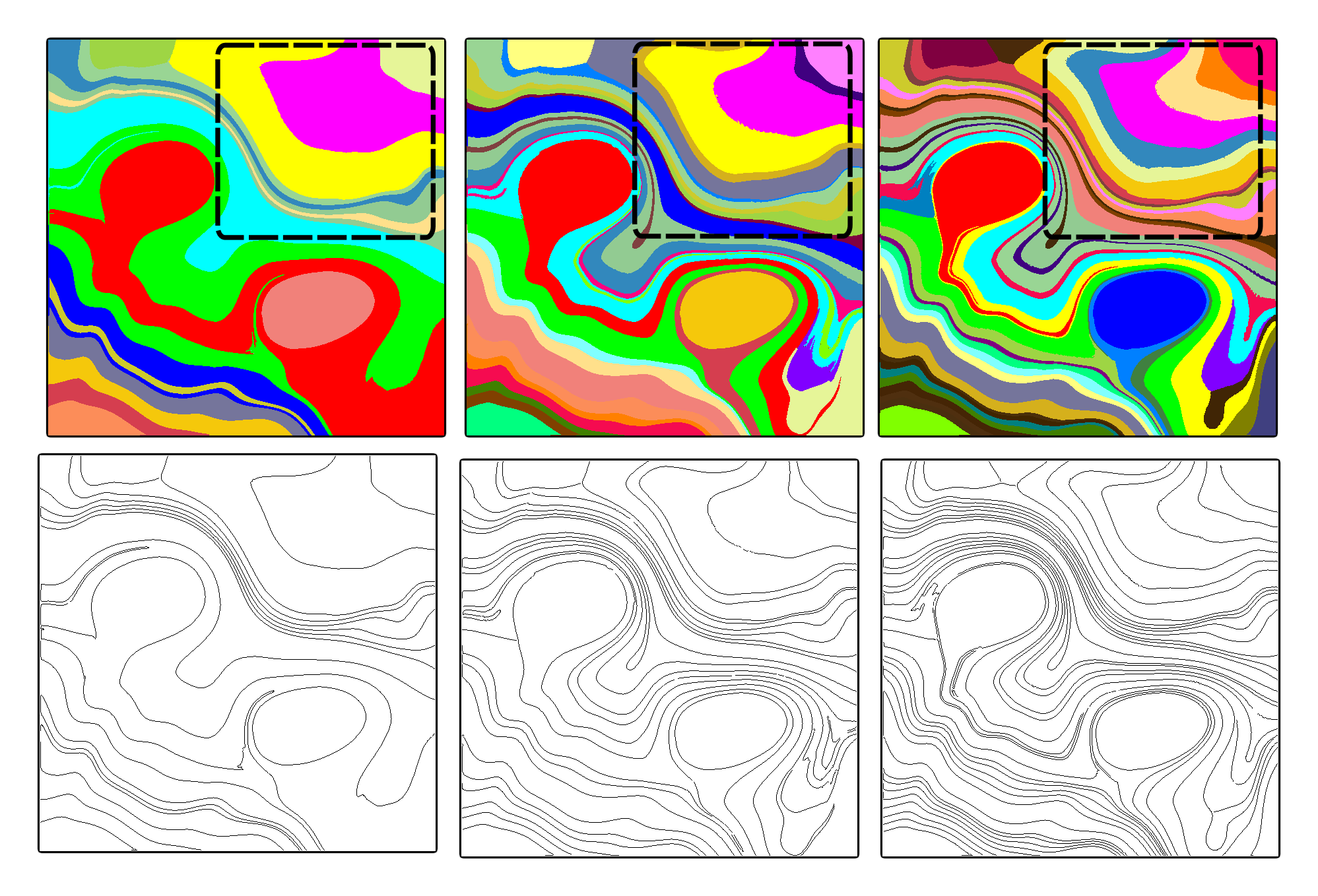 The effect of the number of bins m for the initial region classification
16
Results (IV)
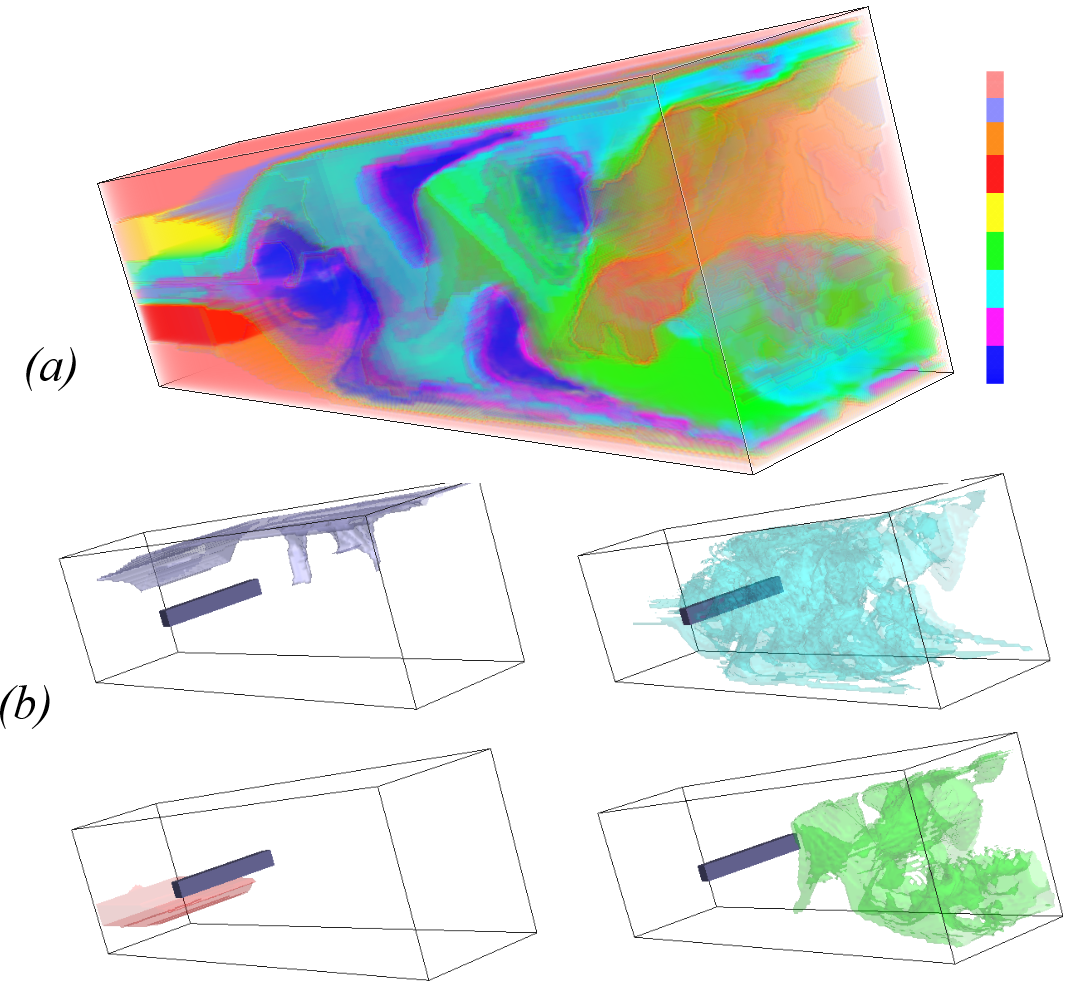 Segmentation and estimated boundaries of a 3D steady flow behind cylinder.
17
Conclusion and Discussions
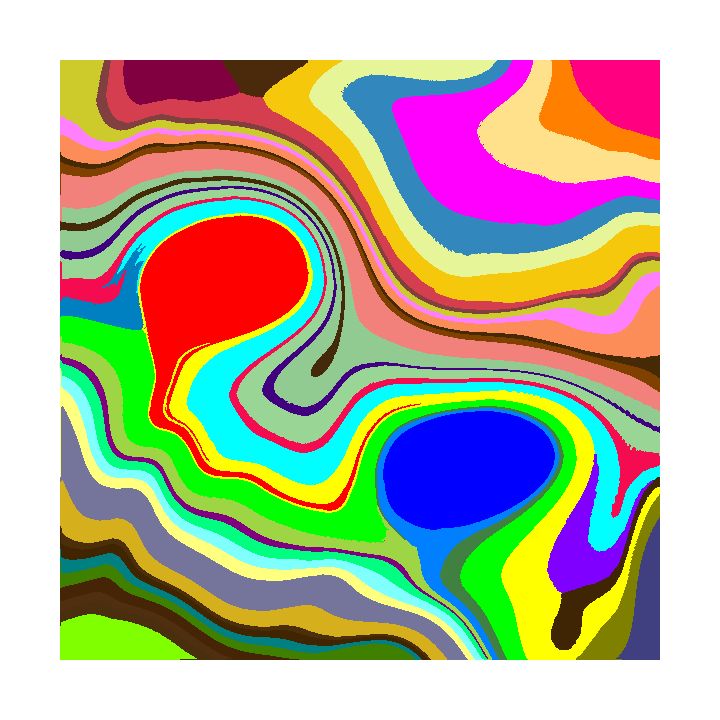 The segments generated by our algorithm are better aligned with the flow than those obtained from existing local methods. 
The domain experts can employ various attribute fields to explore different flow behaviors.
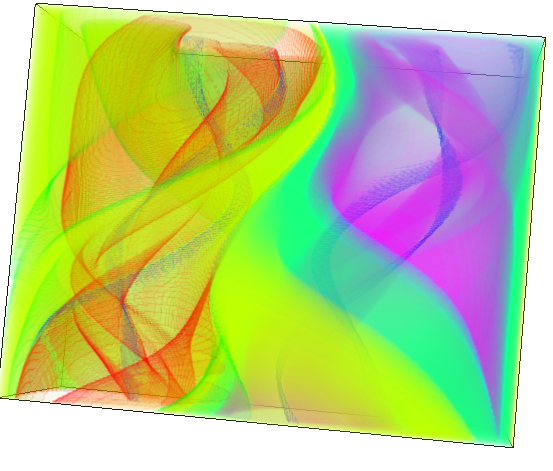 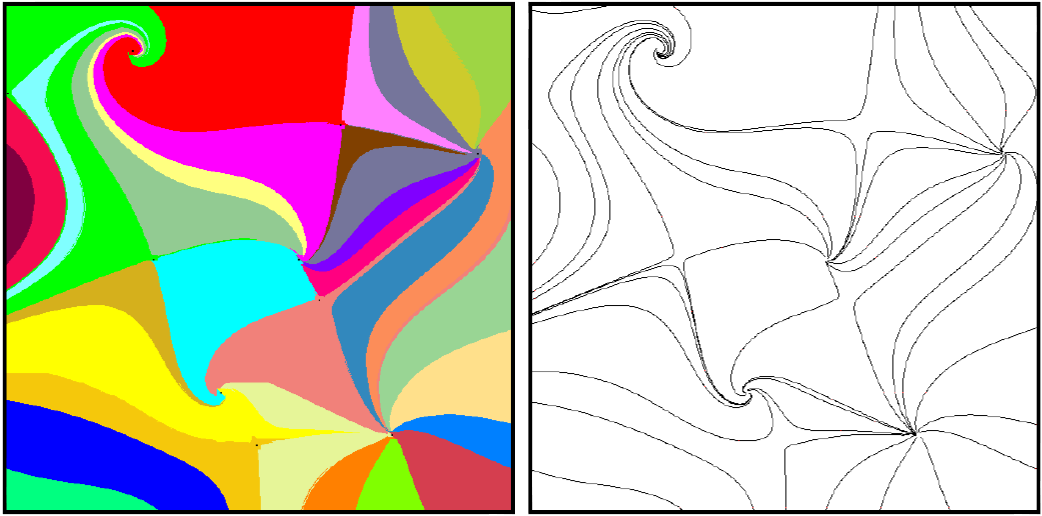 18
Conclusion and Discussions
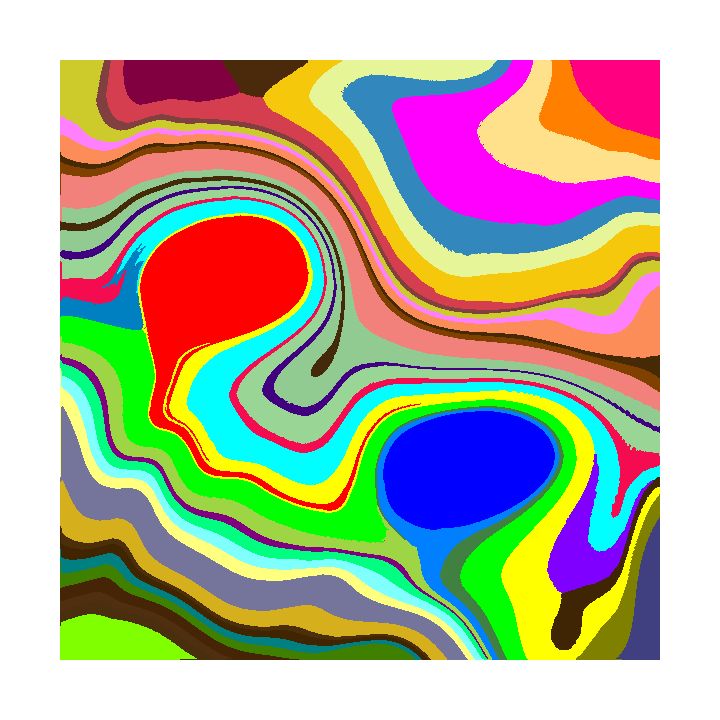 Limitations:
The initial clusters are sensitive to the number of bins m, especially near the boundaries of the bins.
The boundaries of 3D vector field segments are estimated iso-surfaces rather than the real boundaries of the segments.
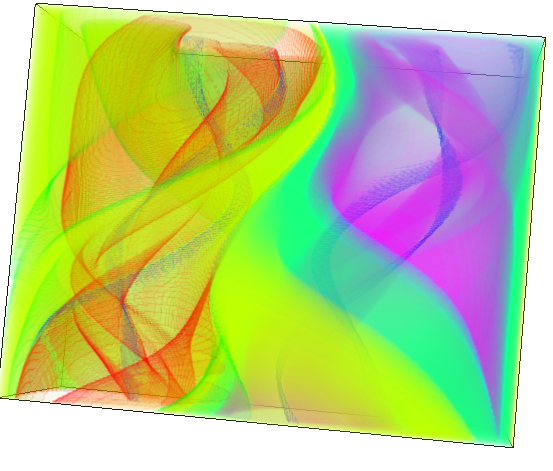 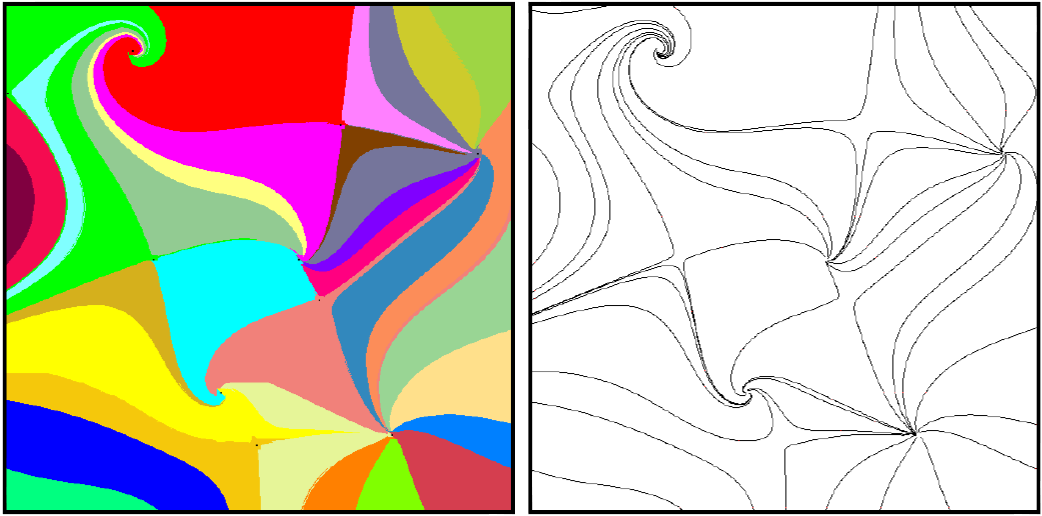 19
Acknowledgments
People
Jacqueline H. Chen, Sandia National Lab
Mathew Maltude, Lawrence Livermore National Lab
James Liburdy, Oregon State University

Funding Angency
National Science Foundation
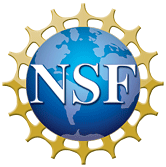 LZHANG38@UH.EDU
20